ГБОУ Ш-И № 289 Красносельского района Санкт-Петербурга
ОТДЕЛЕНИЕ ДОПОЛНИТЕЛЬНОГО ОБРАЗОВАНИЯ ДЕТЕЙ


Результаты исследования по выявлению степени удовлетворенности родителей услугами дополнительного образования в 
школе-интернате № 289 Красносельского района
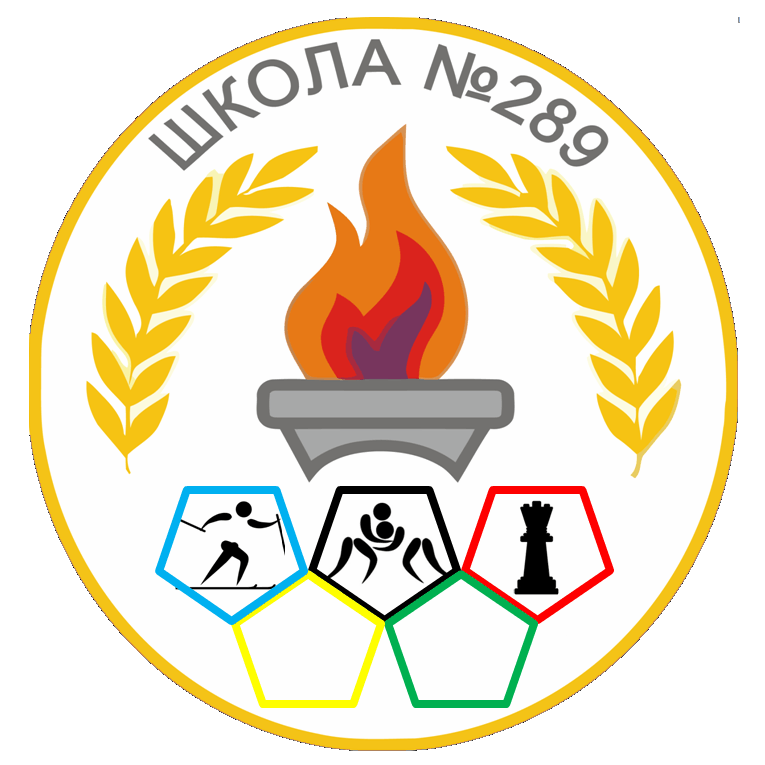 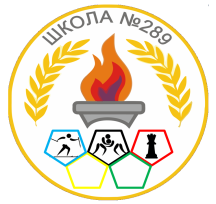 В 2018-2019 учебном году  отделение дополнительного образования детей ГБОУ Ш-И № 289  организовало исследование по выявлению степени удовлетворенности родителей услугами дополнительного образования. Анкетный опрос проходил в апреле 2019 года, где родителям предлагалось ответить на вопросы анкеты. Данные опроса отражены в таблицах ниже
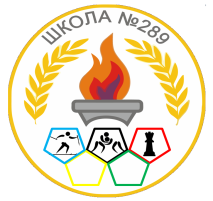 Цель исследования:
Выявление актуальных потребностей родителей и учащихся в дополнительном образовании, оценки их удовлетворенности спектром и качеством услуг дополнительного образования детей в школе
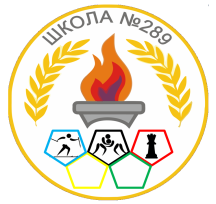 Доля получателей образовательных  услуг в ГБОУ Ш-И  ОДОД №289 , положительно оценивающих доброжелательность и вежливость работников организации от общего числа опрошенных получателей образовательных услуг
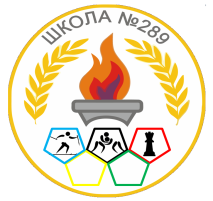 Доля получателей образовательных услуг, удовлетворенных компетентностью работников организации, от общего числа опрошенных получателей образовательных услуг
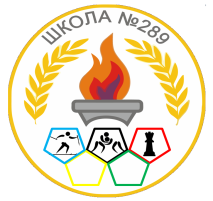 Доля получателей образовательных услуг, удовлетворенных материально-техническим обеспечением организации, от общего числа опрошенных получателей образовательных услуг
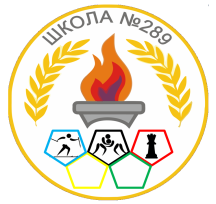 Доля получателей образовательных услуг, удовлетворенных качеством предоставляемых образовательных услуг, от общего числа опрошенных получателей образовательных услуг
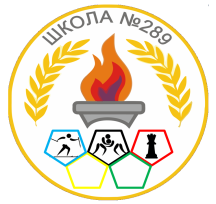 Доля получателей образовательных услуг, которые готовы рекомендовать организацию родственникам и знакомым, от общего числа опрошенных получателей образовательных услуг